Pemodelan Proses Bisnis
Process AnalysisPertemuan 8 dan 9Dosen Pengampu: Alivia Yulfitri (2017)
Prodi Sistem Informasi - Fakultas Ilmu Komputer
Referensi
Business Process Management (BPM)Marlon Dumas (Quantitative Process Analysis)
Anything wrong with this model?
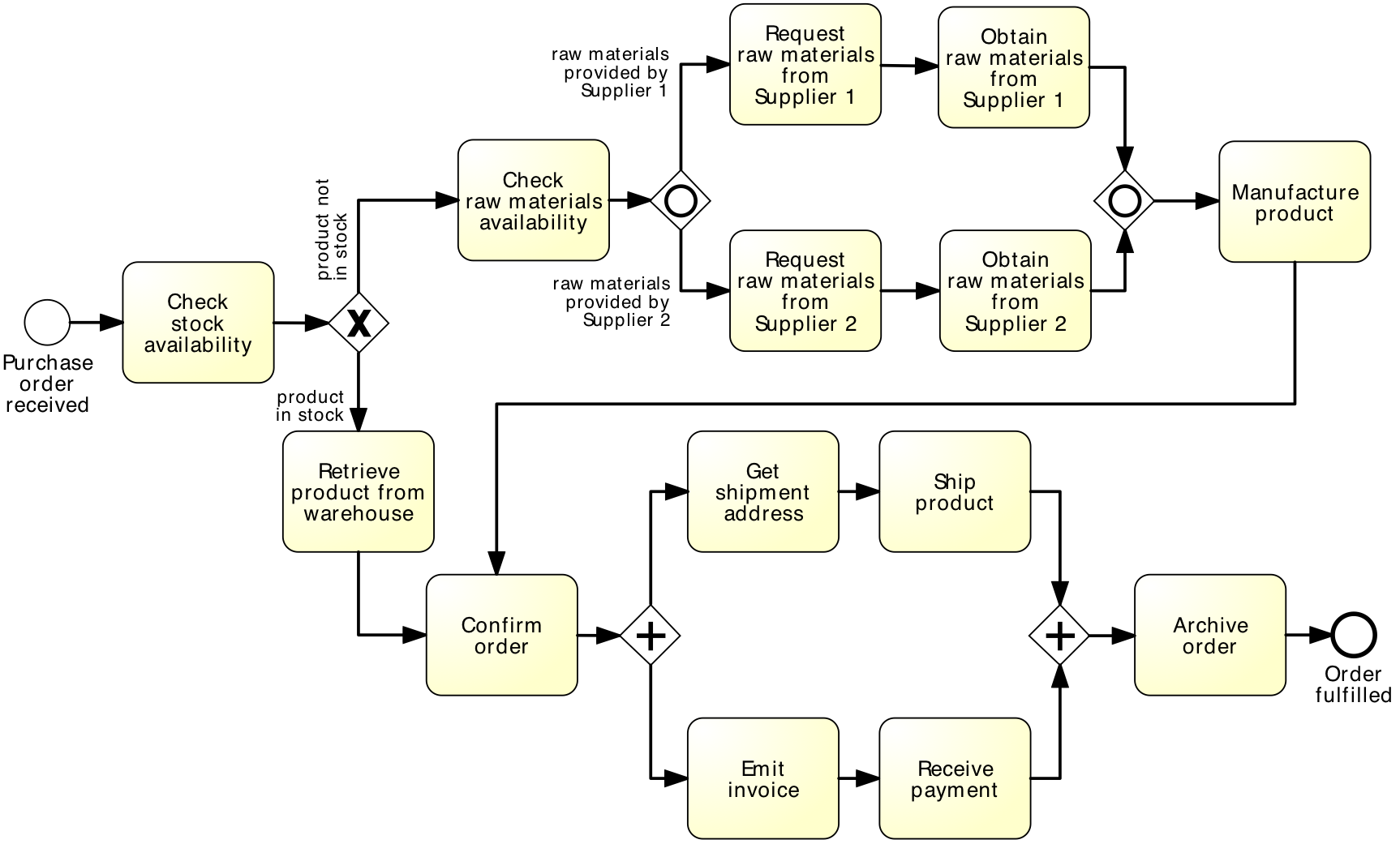 Is this better?
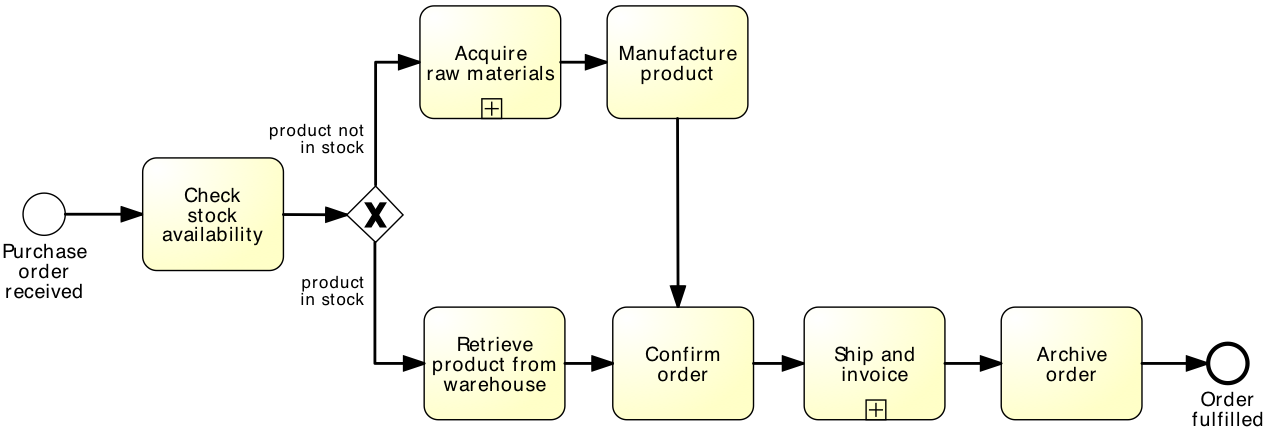 Expanded…
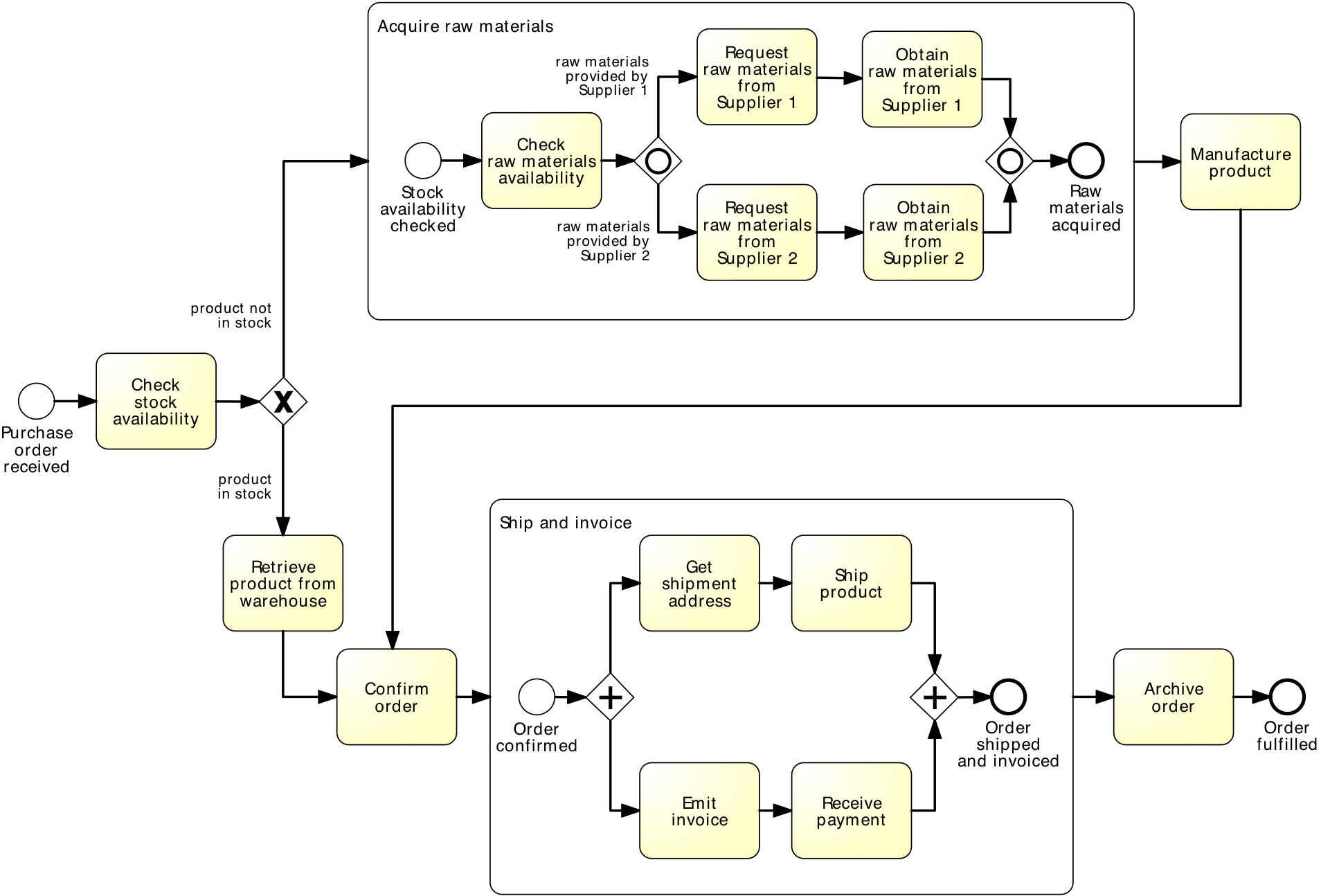 Sub-processes
An activity in a process can “invoke” a separate (sub-)process
Use this feature to:
Break down large models into smaller ones, making them easier to understand and maintain
 process hierarchies
Share common fragments across multiple processes
 shared subprocesses
Identify parts of a process that should be:
repeated
executed multiple times in parallel
cancelled
Process hierarchies
Fragment of the SCOR model
Modeling GuidelineStart with a value chain
Good practice is that the top-level process should be simple (no gateways) and should show the main phases of the process
Each phase then becomes a sub-process
This is sometimes called a “value chain”
Showing the value chain with sub-processes
Shared sub-process
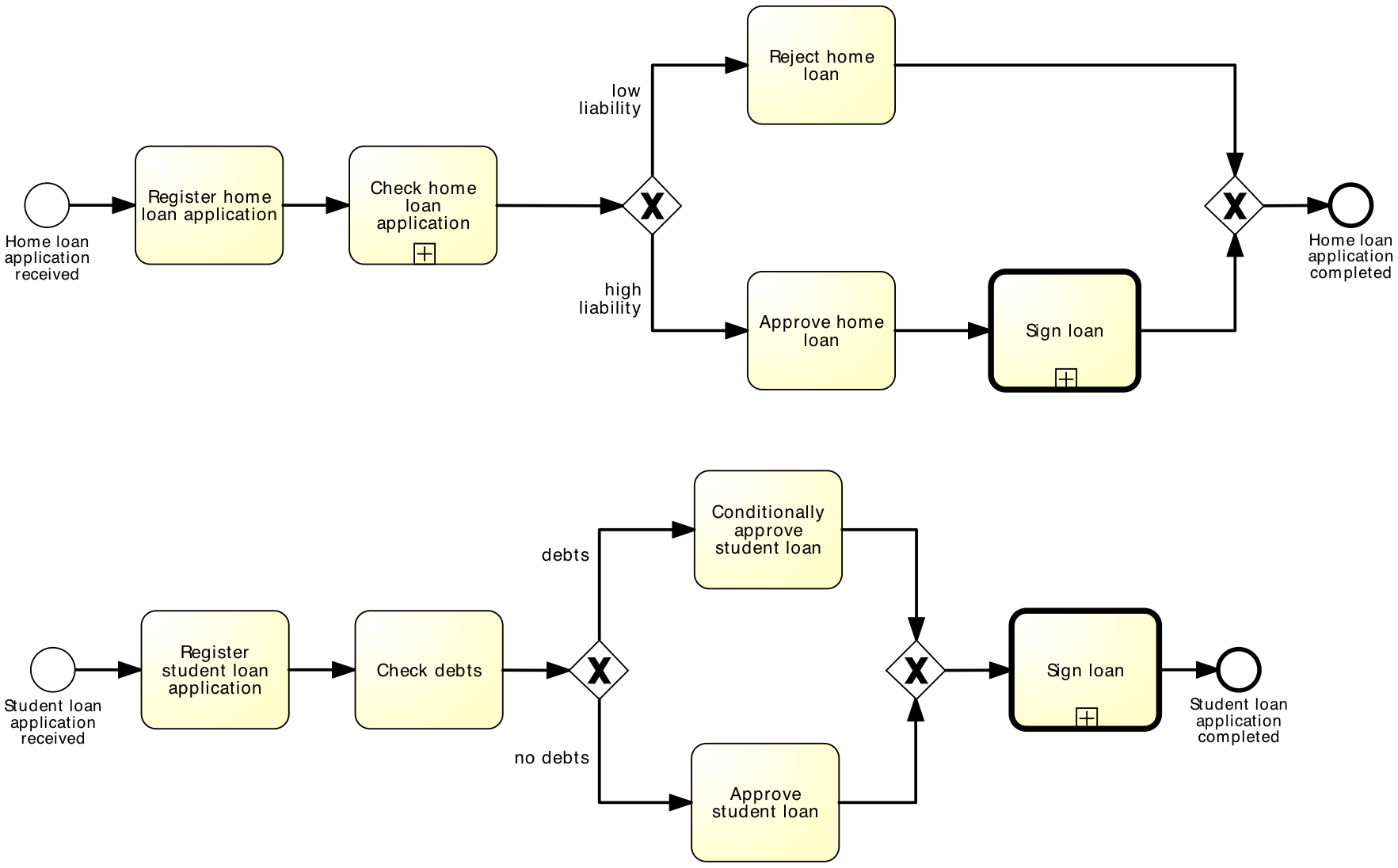 Sub-processes and loop marker
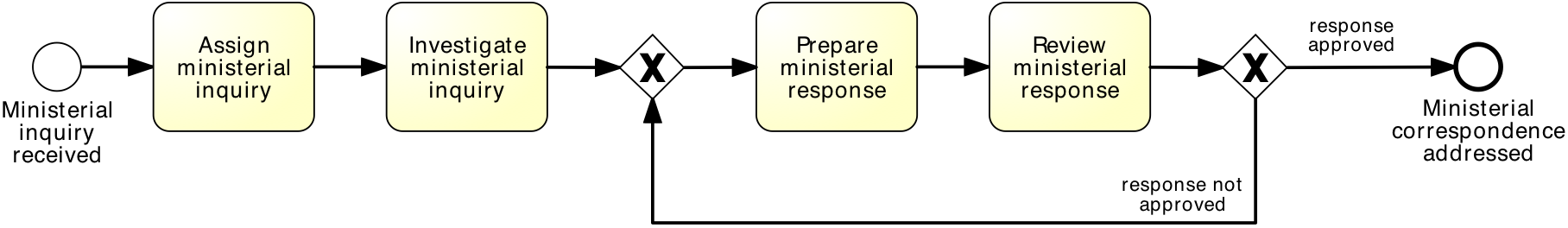 equivalent to:
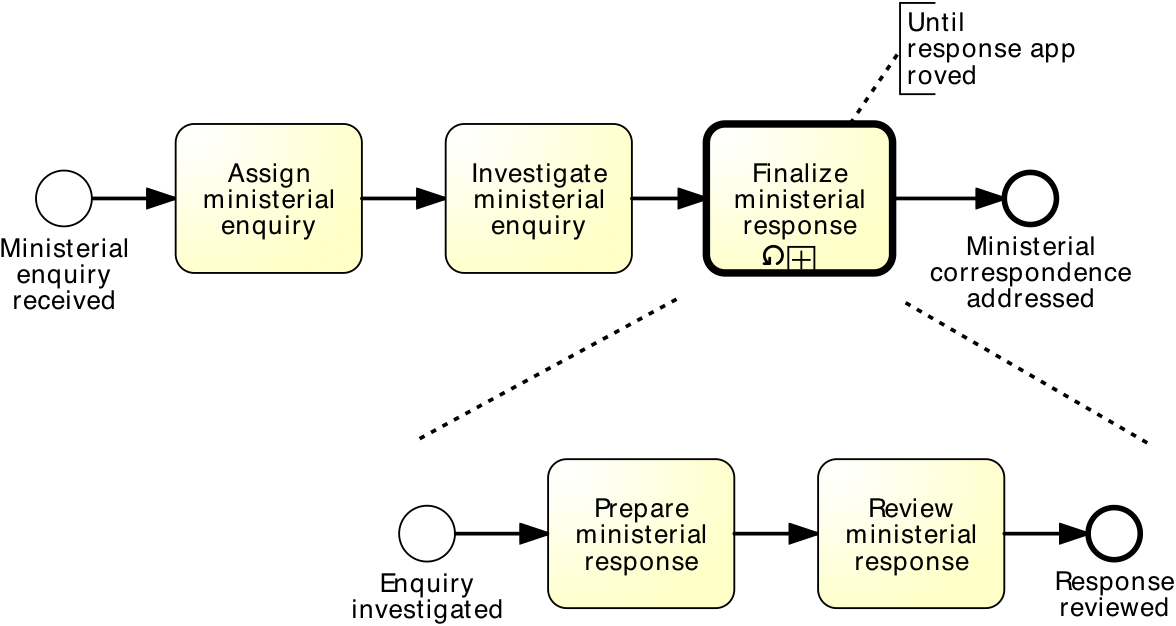 Exercise
After a claim is registered, it is examined by a claims officer. The claims officer then writes a “settlement recommendation”. This recommendation is checked by a senior claims officer who may mark the claim as “OK” or “Not OK”. If the claim is marked as “Not OK”, it is sent back to the claims officer and the examination is repeated. If the claim is marked as “OK”, the claims officer notifies the settlement to the customer.
Multiple instance marker
“Multiple instance” marker ~ “parallel repetition” of an activity/sub-process
Useful when the same activity should be executed for multiple entities or data items, e.g.
Request quotes from multiple suppliers
Check the availability for each line item in an order separately
Send and gather questionnaires for multiple witnesses in the context of an insurance claim
Multiple instance activity - example
[Speaker Notes: http://www.workflowpatterns.com/patterns/control/multiple_instance/wcp14_animation.php]
Event types
Event types (cont.)
And more...
Condition events
Escalation events
Signal events, …
Check the BPMN poster:
http://www.bpmb.de/images/BPMN2_0_Poster_EN.pdf
Modelling with events - Example
A PO handling process starts when a PO is received. The PO is first registered. If the current date is not a working day, the process waits until the following working day before proceeding.
	Otherwise, an availability check is performed and a “PO response” is sent back to the customer. 
	Anytime during the process, the customer may send a “PO change request”. When such a request is received, it is just registered, without further action.
Modelling with events - Example
Data-based vs. event-based decision
In an XOR-split gateway, one branch is chosen based on expressions evaluated over available data
Choice is made immediately when the gateway is reached
Sometimes, the choice must be delayed until something happens 
Choice is based on a “race between events”
BPMN distinguishes between:
Exclusive decision gateway (XOR-split)
Event-based decision gateway
[Speaker Notes: See “exclusive choice” pattern: http://www.workflowpatterns.com/patterns/control/basic/wcp4_animation.php 
See “deferred choice” pattern: http://www.workflowpatterns.com/patterns/control/state/wcp16.php]
Event-driven Decision – Example
[Speaker Notes: After a purchase order is sent, a customer can receive either a “PO Response” or an error message. It may happen that no response is received at all. If no response is received after 24 hours or if an error message is received, the purchasing officer should be notified. Otherwise, the PO Response is processed normally.]
Exercise
In the context of a claim handling process, it is sometimes necessary to send a questionnaire to the claimant to gather additional information. The claimant is expected to return the questionnaire within five days. If no response is received after five days, a reminder is sent to the claimant. If after another five days there is still no response, another reminder is sent and so on until the completed questionnaire is received.
Boundary events
Sometimes during a sub-process execution, some event may occur that needs some action…
Such events are placed at the boundaries of the sub-process (boundary events)
Two flavors:
Interrupting boundary events
Non-interrupting boundary events
Boundary Events – Example
Event sub-processes
An event sub-process are processes attached to a parent process, that are triggered when an event happens
Alternative to putting a boundary non-interrupting event around the parent process
Event sub-processes	 – Example
Exception handling (error events)
Exceptions are events that deviate a process from its “normal” course
Handling exceptions often involves stopping a sub-process and performing a special activity
Achieved using two event nodes:
An “end error event” that stops the enclosing subprocess execution
An “intermediate error event” attached to the enclosing subprocess – this is where the process execution will continue after the error
Error events – Example
[Speaker Notes: Consider the previous “PO Change Request” example with the following variation: When a PO Change Request is received, it is first checked to determined if it can be accepted. If it is accepted, any processing related to the PO must be stopped. The PO change request is then registered. Thereafter, the process proceeds as it would after a “normal” PO is registered.]
Exercise
When a claim is received, it is registered. After registration, the claim is classified leading to two possible outcomes: simple or complex. If the claim is simple, the policy is checked. For complex claims, both the policy and the damage are checked independently.
	A possible outcome of the policy check is that the insurance is invalid. In this case, any processing is cancelled and a letter is sent to the customer. In the case of a complex claim, this implies that the damage checking is cancelled if it has not yet been completed.
Summary
In this lecture we have learned about:
BPMN sub-processes
Sub-process markers: loop and multiple-instance
Events: timer, message and error events
Event-based choice gateway
Boundary events (interrupting and non-interrupting)
And once I’ve got a model, what’s next?
Some process analysis techniques:
Added-Value Analysis
Root-Cause Analysis
Flow Analysis
Queuing Analysis
Process Simulation